辺の長さがすべて等しく、

角の大きさもすべて等しい

多角形を　正多角形　という。
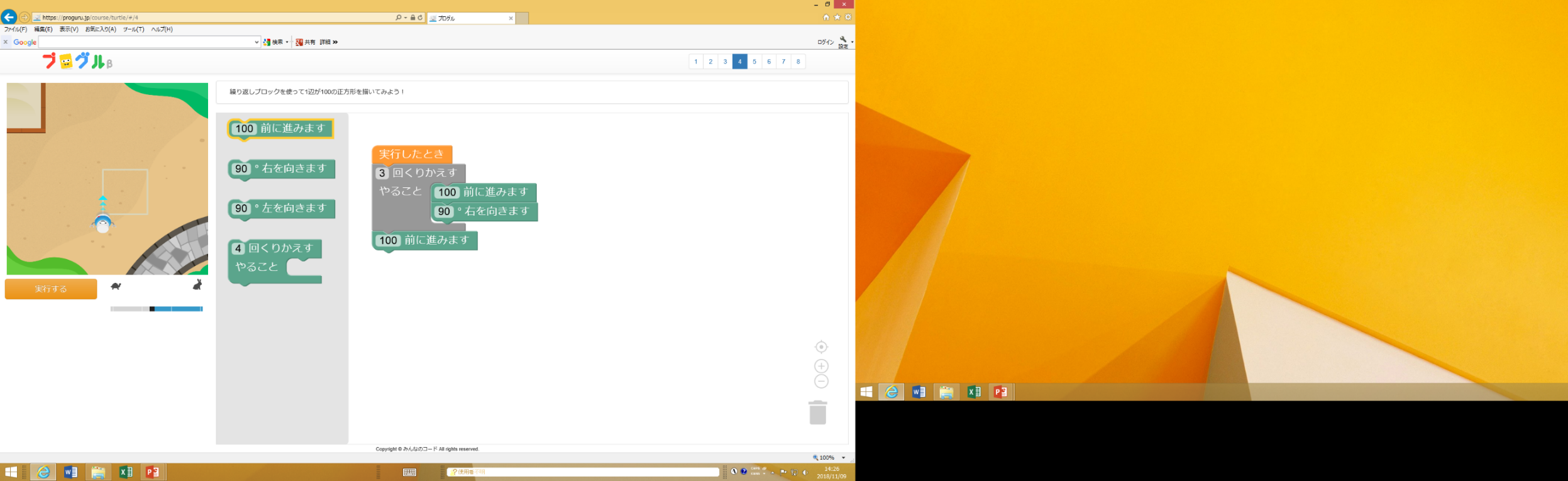 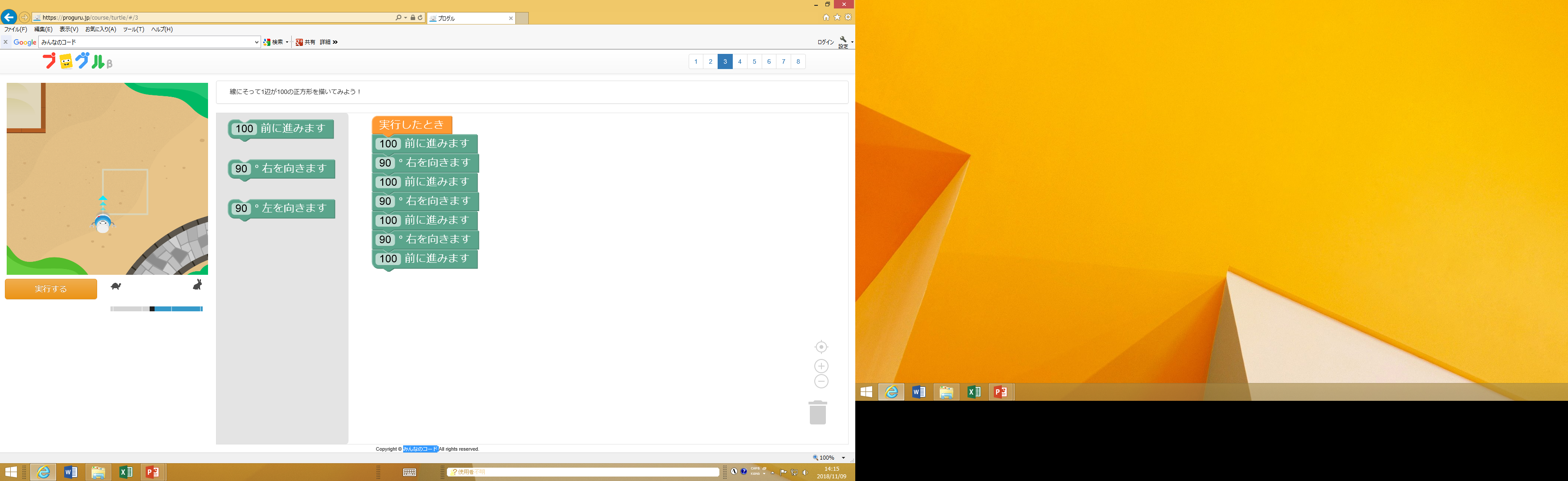 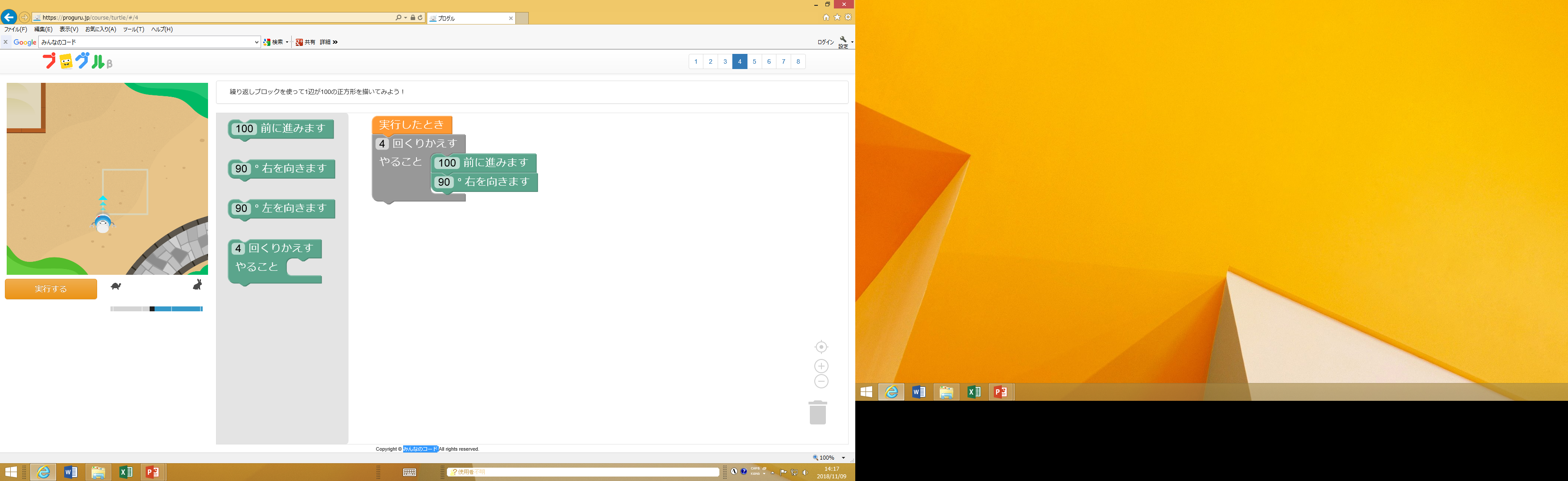